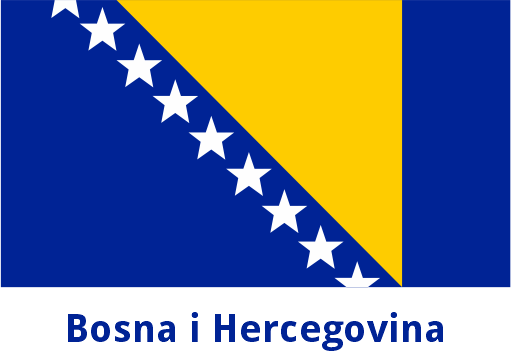 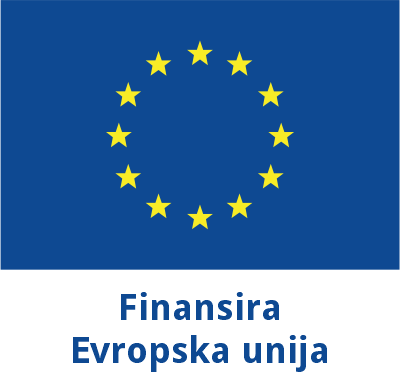 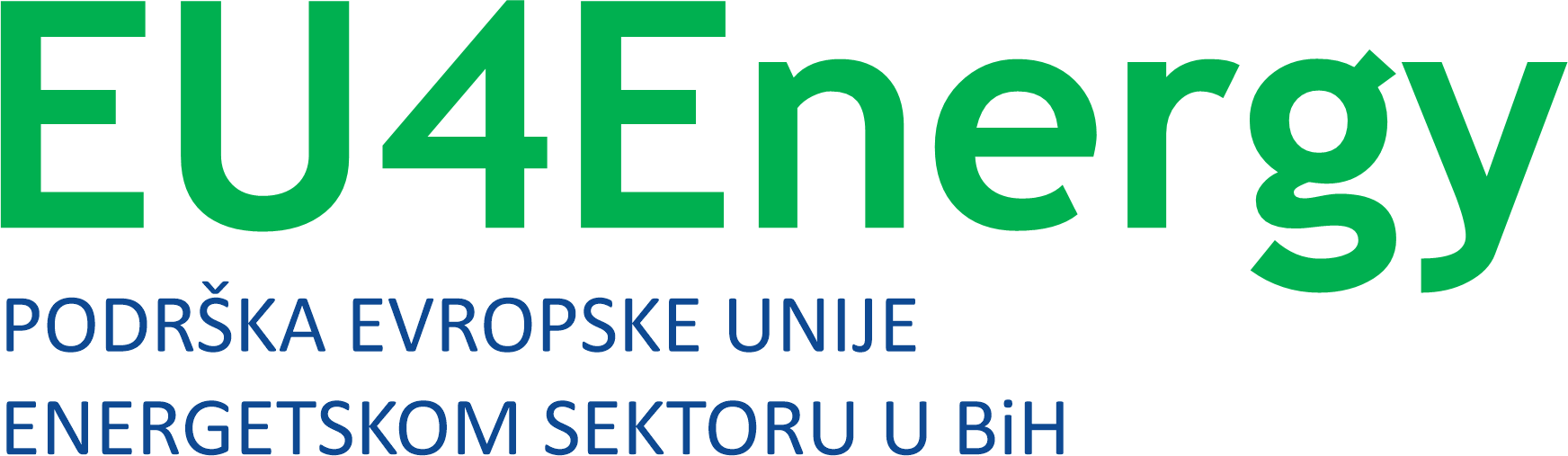 BiH Energy Summit 2024, Panel-VII: ETS
Alessandra Barreca
Neum, April 25th 2024
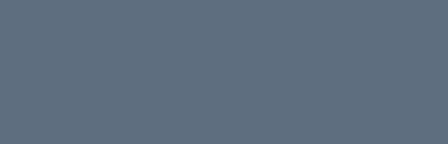 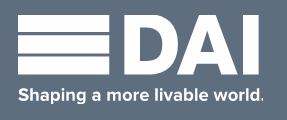 Implementira konzorcij predvođen DAI
EU ETS: 
a success story
Introduced in 2005, progressively broadened and strengthened:
Scope (covered gases and activities, participating Countries)
CAP
MRVA system
Allocation of allowances methods
DECISIVE MOMENTUM:





Achive net GHG emissions by 2050
-55% GHG emissions by 2030 (baseline year 1990)
-62% GHG emissions by 2030 from ETS sectors (baseline year 2005)
CURRENT GOALS
2 |
DAI Global UK Step Review Template
Some figures
57% of overall CAP allowances to be auctioned 
Around 230 Auctions/year at EEX
Average price 1 EUA (1 tCO2eq) in 2023 at EEX: 85.3 Euros with peaks around 100 Euro
Current price range at EEX: 54-70Euro/EUA (2024 first quarter)
76% of the total auctioning revenues between 2013 and 2022 spent on climate, renewable energy and energy efficiency related purposes
Total auctioning revenues generated in 2022: EUR38.8 billion
EUR29.7 billion went directly to EU Member States
Innovation Fund: EUR3.2 billion
Modernization Fund: EUR5.4 billion
(sources: EEA ETS data viewer; EU ETS 5th Compliance Cycle Report; Report on Functioning of Carbon Market COM(2023) 654 final; EEX)
-37.3% GHG emissions from stationary installations compared to 2005 (29.08.2023 EEA data)
30 participating Countries
390 aircraft operators (latest available data: 2022)
8.640 stationary installations, out of which:
70.7% Category A (emitting <50.000 tCO2eq/year)
 21.9% Category B (emitting between 50.000 and 500.000 tCO2eq/year)
7.4% Category C (emitting >500.000 tCO2eq/year
(latest available data: 2022)
REPRESENTING 36% OF TOTAL EU’S EMISSIONS IN 2022
3 |
DAI Global UK Step Review Template
EU ETS: Lessons learnt from phases 1-3
(Fit 4 55 ETS amendments)
4 |
DAI Global UK Step Review Template
BiH climate committments under EnCT and EU accession process
EU4ENERGY actions
5 |
DAI Global UK Step Review Template
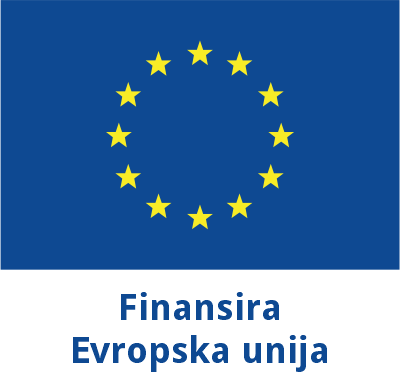 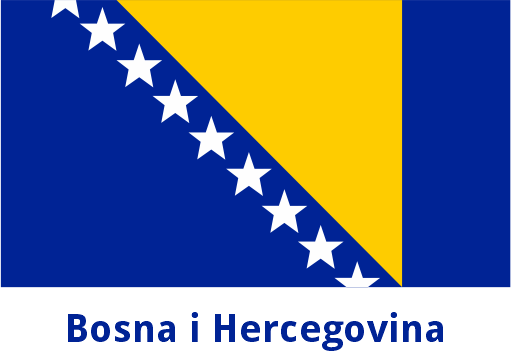 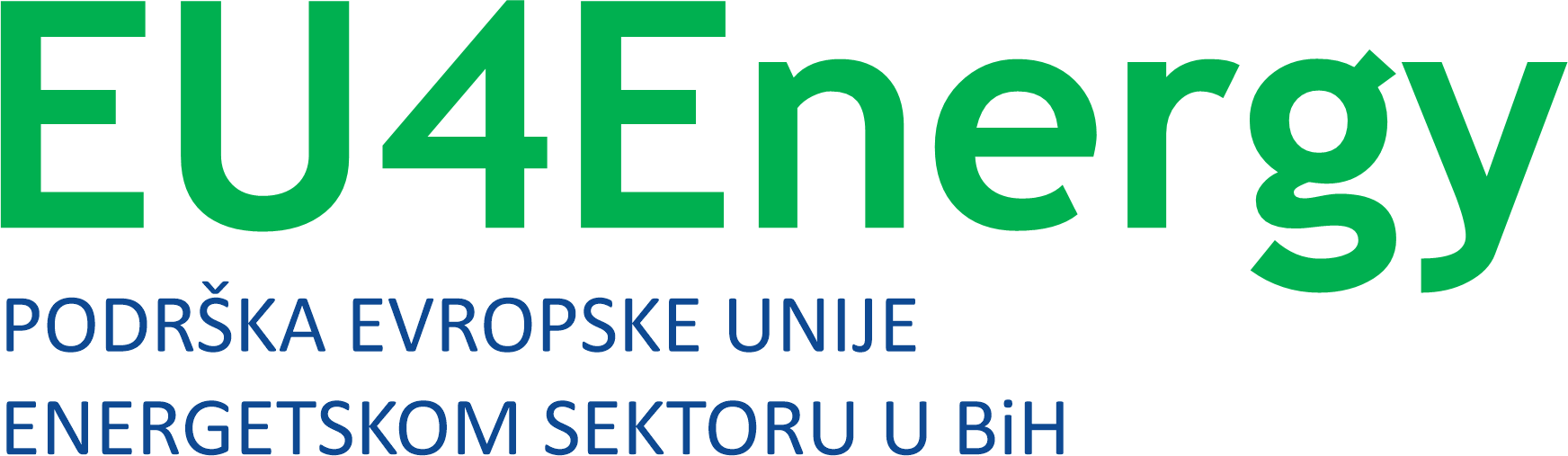 Thank you.
Alessandra Barreca
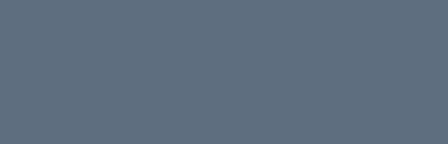 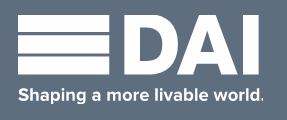 Implementira konzorcij predvođen DAI